Go to College.  Get Ahead!
Dual Credit Information Session
Parent Orientation
WHAT IS DUAL CREDIT?
Dual Credit is the process by which a high school student enrolls in a college course and receives simultaneous credit for the course from the college and the high school.
Understand what it takes to be successful in college
Experience college before leaving high school
Save time and  money earning a college degree or certificate
Reduction in the repetition of courses between high school and college curricula
DUAL CREDIT COURSE BENEFITS
GENERAL INFORMATION
Students who take dual credit courses are beginning their college career.  This is a serious commitment and should only be entered into by those who are ready to be committed to college-level work.

Students and parents should discuss the level of commitment needed in regards to their high school course load and extra-curricular activities. 

Students will be taught by a Lee College instructor on the high school campus or online.
STUDY TIPS AND INFORMATION
The average study time for a college course is 2-3 hours per hour of class time.
Some classes will require more study time.
It is better to overestimate time required.
CONSEQUENCES OF DROPPING A DUAL CREDIT COURSE
Withdrawals remain on the college transcript (this deadline is established by Lee College)

Texas 6 Drop Rule
	- 6 drops allowed through 	completion of a student’s 	bachelor’s degree

May impact financial aid eligibility in the future
Course Options for Crosby High School
Remember!!
It is important that the student choose a class that is within their intended college major!




Prior to graduation, it is the student’s responsibility to request that the college transcript be sent from Lee College to the university of their choice.
Crosby High School students take courses on the high school and online.

Students can take a variety of 
courses, including (but not 
limited to) English, college algebra, 
government, sociology/psychology,
Instrumentation, art appreciation, art history, and biology.
1.  Turn in the Dual Credit request form to the College and Career Counselor in the Next Level Center.
2. Submit the Lee College application and pass the TSI (or submit exemptions).
3. Registration forms will be processed by Lee College.
4. Make payment by deadline and purchase books (if necessary).
ENROLLMENT PROCESS
Steps in order to be eligible to receive high school credit for a Dual Credit course
AUTHORIZATION TO RELEASE STUDENT INFORMATION TO PARENTS
FERPA-Family Educational Rights and Privacy Act

FERPA Form must be signed BY THE STUDENT if a parent wants access to student grades and other college information.
ACCESS SERVICES
Because Dual Credit courses are college level and taught by college approved instructors, students under Section 504 of Special Education must contact the Lee College Access Center in order to be considered for accommodations in courses. 

The phone number for the Lee College Access Center is 
281-425-6217.
TUITION
$125 per course per semester plus the cost of books.
This is a discounted rate for Dual Enrollment courses. (It is typically $739.00 for general students)
Scholarships are available!! 
http://www.lee.edu/foundation/scholarships-for-students/
Lee College Testing
Interested students will complete a Lee College application on February 27, 7:30 am at CHS.*

TSI testing
March 20, 7:30 a.m.
March 27, 7:30 a.m.
April 3, 7:30 a.m.
April 17, 7:30 a.m.
	
*8th graders will not adhere to these dates
San Jacinto Testing
TSI testing
March 21st
March 22nd
Questions?
Parent Orientation
GET INFO from NEXT LEVEL CENTER
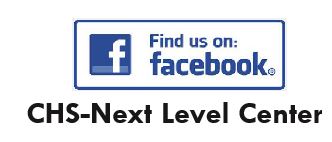 Alice Hoy
College/Career Counselor
ahoy@crosbyisd.org
281-328-9237 x1812
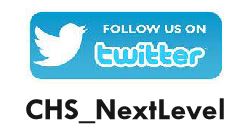 REMIND 101 – text @cisdccr to 81010
Download REMIND app